Disaster Management Plan by Local Governments
Joy Elamon
Director General, KILA
2
2/24/2020
Remembering Tsunami.mp4
3
2/24/2020
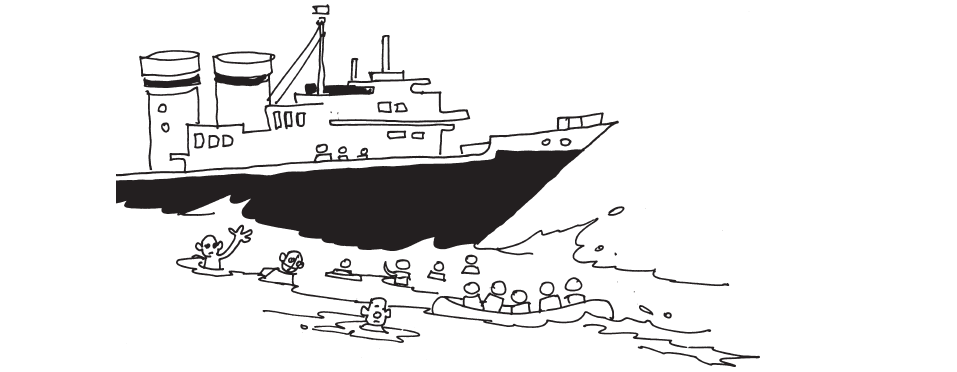 Okhi in 2016
Okhi in 2016.mp4
4
2/24/2020
2018 August in Kerala
flood videos\Floods 1.MPG
flood videos\Floods 2.MPG
flood videos\Floods 3.MPG
5
2/24/2020
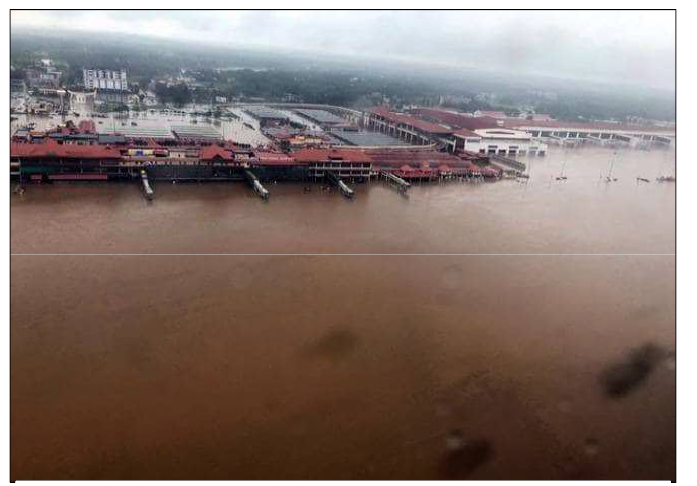 Where are We?
6
2/24/2020
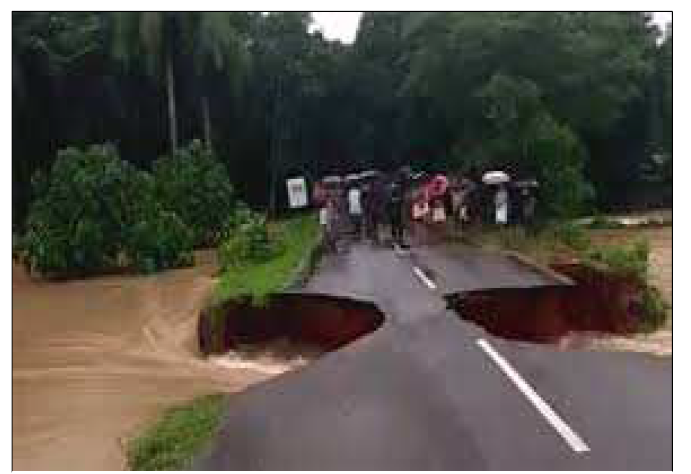 Nature at its Worst
Nilamboor Road
7
2/24/2020
Together We Move
Rescue Operation by Local Volunteers
8
2/24/2020
In the Times of Disasters
It is an emergency
It is War Situation
Deal it like in a war 
There needs to be coordinated efforts
Uniformed and Non-Uniformed forces to come together
There should not be any confusion, miscommunication
Role clarity
Single point of command
Single line of communication
Command and Control
9
2/24/2020
Who can Do this in 
Your State?
10
2/24/2020
In Disasters 

Who is the First Respondent?
Who Knows the Area?
Who Understands the Community?
11
2/24/2020
Managing Disasters – The System
Based on National Disaster Management Act
National Disaster Management Authority
Prime Minister as Chairperson
State Disaster Management Authority
Chief Minister as Chairperson
District Disaster Management Authority
Chairperson is the Collector or District Magistrate or Deputy Commissioner
Elected representative of the area is member of the DDMA as an ex-officio Co-Chairperson
12
2/24/2020
Disaster Management Plans
National
State
District

The District Plan shall be prepared by the District Authority, 
after consultation with the local authorities and 
having regard to the National Plan and the State Plan, 
to be approved by the State Authority
13
2/24/2020
District Disaster Management Plan
(a) the areas in the district vulnerable to different forms of disasters; 
(b) the measures to be taken, for prevention and mitigation of disaster, by the Departments of the Government at the district level and local authorities in the district; 
(c) the capacity-building and preparedness measures required to be taken by the Departments of the Government at the district level and the local authorities in the district to respond to any threatening disaster situation or disaster; 
(d) the response plans and procedures, in the event of a disaster, providing for— (i) allocation of responsibilities to the Departments of the Government at the district level and the local authorities in the district; (ii) prompt response to disaster and relief thereof; (iii) procurement of essential resources; (iv) establishment of communication links; and (v) the dissemination of information to the public; (e) such other matters as may be required by the State Authority.
14
2/24/2020
Disaster Management Plan
Every office of the Government of India and of the State Government 
at the district level and the local authorities shall, 
subject to the supervision of the District Authority,— 
(a) prepare a disaster management plan
15
2/24/2020
Where is the Local Government?
16
2/24/2020
Local Authority
“local authority” includes Panchayati Raj institutions, 
municipalities, a district board, cantonment board, 
town planning authority or Zila Parishad or any other body or authority, 
by whatever name called, for the time being invested by law, 
for rendering essential services or, with the 
control and management of civic services, within a specified local area;
17
2/24/2020
Responsibilities of LSGs in Disaster Management
Local Authority should ensure that its officers and employees are trained in disaster Management
Local Authority should maintain resources related to disaster management so that it can be readily available at any time. 
Local Authority should ensure that all the construction projects under its jurisdiction confirms the standards and specifications by National, State and District Authority.
18
2/24/2020
3 Rs
Local Authority should carry out 3 Rs
Relief
Rehabilitation
Reconstruction
19
2/24/2020
Disaster Management
A continuous and integrated process of planning, organising, coordinating and implementing measures which are necessary or expedient for— 
(i) prevention of danger or threat of any disaster; 
(ii) mitigation or reduction of risk of any disaster or its severity or consequences; 
(iii) capacity-building; 
(iv) preparedness to deal with any disaster; 
(v) prompt response to any threatening disaster situation or disaster; 
(vi) assessing the severity or magnitude of effects of any disaster; 
(vii) evacuation, rescue and relief;
(viii) rehabilitation and reconstruction; 
Are We There?
20
2/24/2020
Kerala LSGs responded to 2018 Disasters
From Warning to rescue, relief, rehabilitation, reconstruction
Local governments become the fulcrum of activities
flood videos\Camp 1.MPG

Next round of floods – Flooding of grievances 
Whom to approach and who will respond?

New Working Group for GPDP 
Environment, Biodiversity, Climate Change and Disasters
21
2/24/2020
Local Governments in Disaster Management
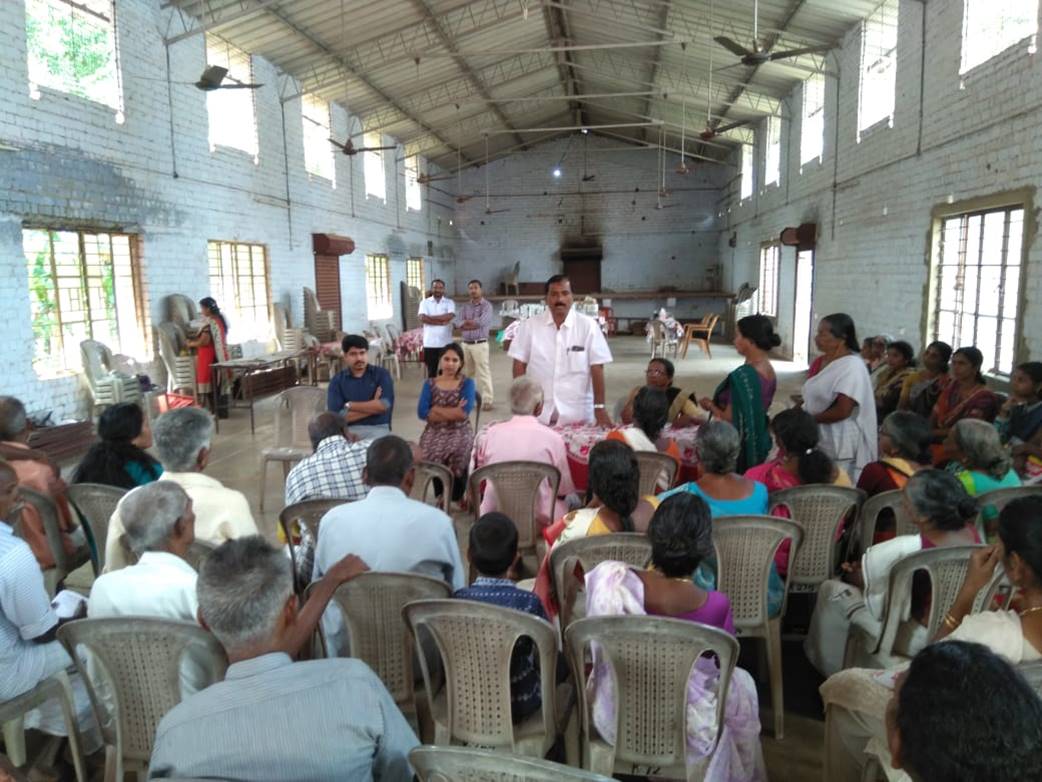 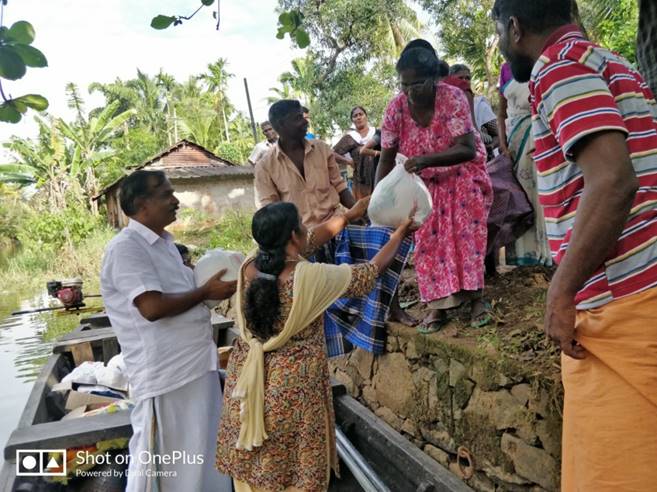 22
2/24/2020
KILA and Local Governments before the floods
Centre on Climate Change, Biodiversity and Environment
Developed Methodology and Tools for a Local Action Plan on Climate Change (LAPCC)
Trainings
A few GPs have already developed LAPCC

BMCs in place
Biodiversity registers
23
2/24/2020
Rebuilding Kerala
Rebuild Kerala Initiative – Towards a new paradigm in development
Nammal Nammukkayi  - A new people’s campaign, also to equip the society to manage disasters
Local authority for Nammal Nammukayi campaign is Local Self Governments of Kerala
24
2/24/2020
Towards a Local Government Disaster Management Plan
All GPs, Municipalities and Corporations to prepare DM Plan

Department of LSGs provided Framework, Templates and Guidelines

KSDMA provided technical support

KILA in the capacity building and coordinating role
25
2/24/2020
Who Does It
DM Plans under the leadership of LSG Steering committee 
With the support of working group for  Environment, Climate change, Biodiversity and Disaster Management
Other sectoral working groups to join
A group of 20 volunteers (LRGs) in every LSG to support  DM Plan preparation
At least 20 volunteers from every ward
CBOs, NGOs, residents associations and others
Kudumbashree 
2.5 lakh people in Action
26
2/24/2020
How
LRGs with working groups to conduct group discussions, data collection, transect walk, focus group discussion etc. 
KSDMA provided around 31 layers of maps to every LSG
Analysis of data collected and maps
Suggestions for disaster management plan
Discussion the Gram Sabha
Special Development Seminar on Disaster Management
27
2/24/2020
Further Steps
Incorporation in GPDP
Integration of DM plan into GPDP
DM Plan to be sent to DPC
Vetting by DPC
District level seminar
To DDMA
District Disaster Management Plan
28
2/24/2020
What does it Contain
Suggested Actions for 
Mitigation, Preparedness, Rescue, relief, rehabilitation, 
Responsibilities
Projects to be included in GPDP
Suggestions to other tiers of LSGs, departments, district administration, state government
Teams formed (ERTs)
29
2/24/2020
Building Capacities
“capacity-building” includes— 
identification of existing resources and resources to be acquired or created; 
acquiring or creating resources identified under sub-clause (i); 
organisation and training of personnel and coordination of such training for effective management of disasters
Trainings for this DM Plan preparation were organised by KILA in association with KSDMA
Various Phases
30
2/24/2020
1st Phase DM Training
31
2/24/2020
2nd Phase DM Training
32
2/24/2020
3rd Phase DM Training
33
2/24/2020
4th Phase DM Training
34
2/24/2020
Maps forPanchayath Disaster Management Plan
Avarnoor Gramapanchayath
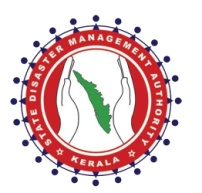 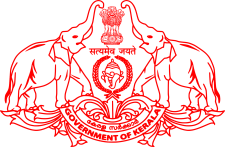 Prepared by
Kerala State Emergency Operations Centre(KSEOC)
KSDMA
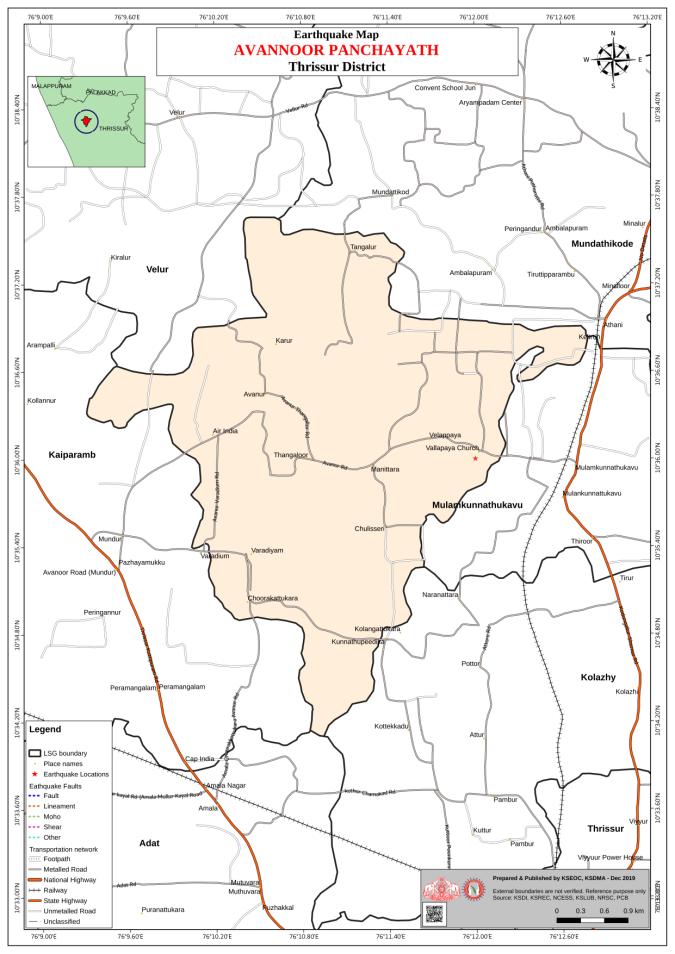 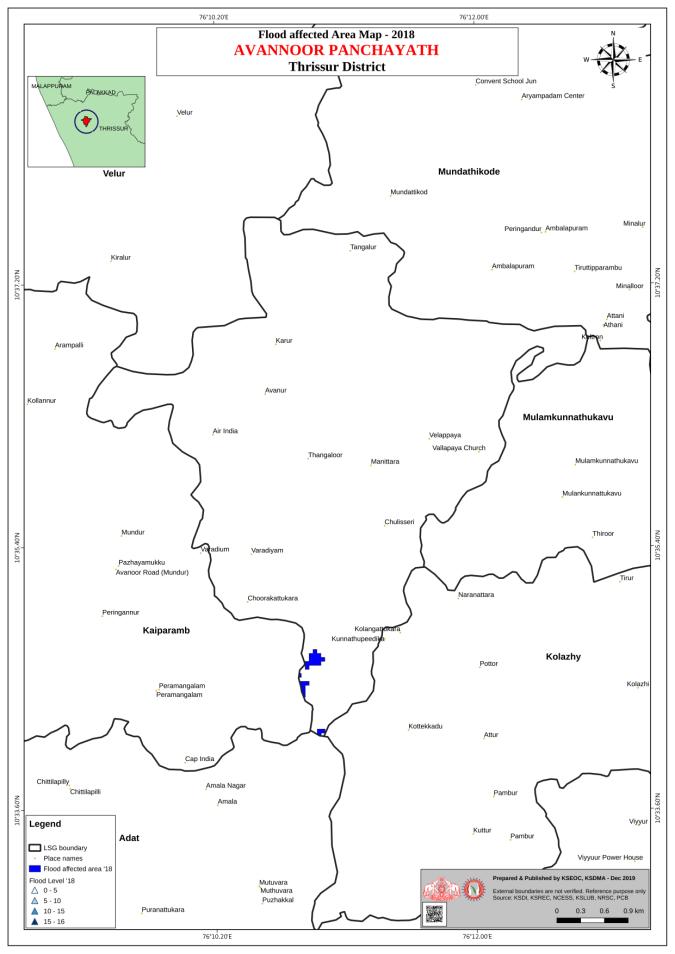 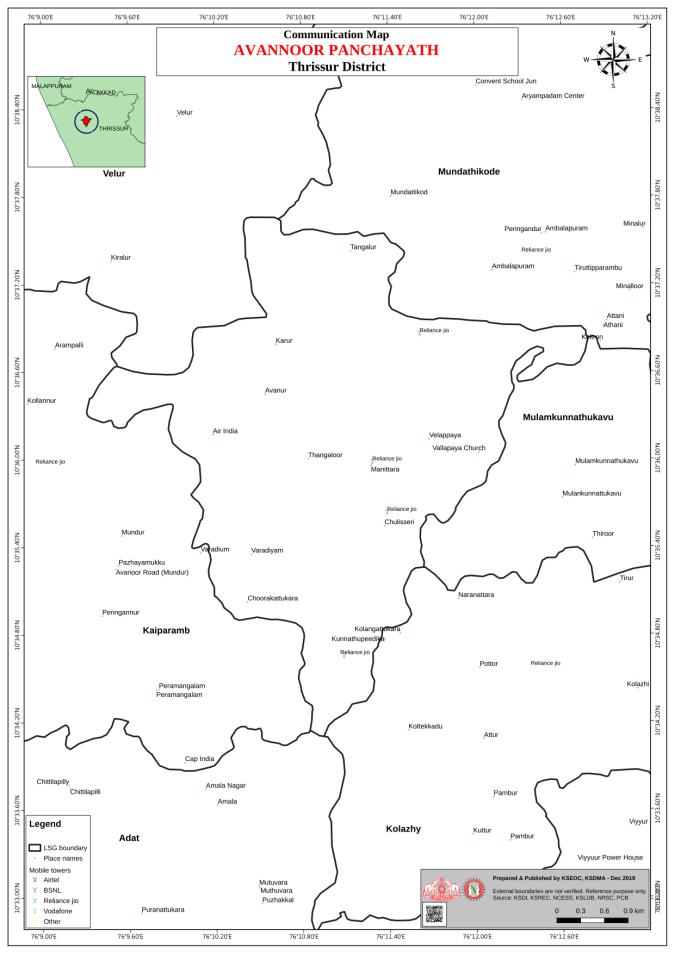 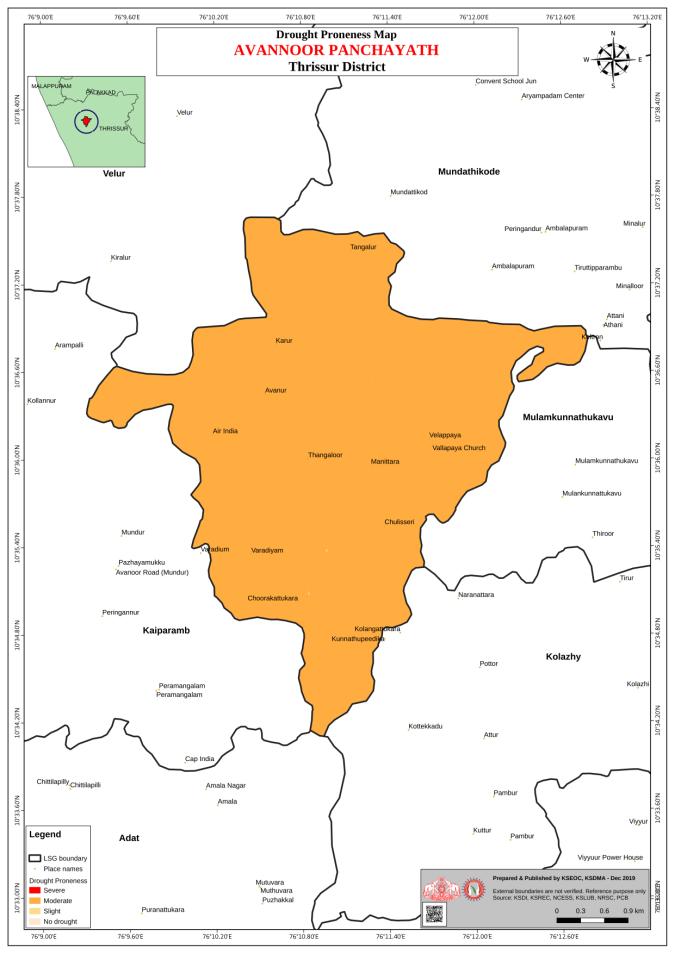 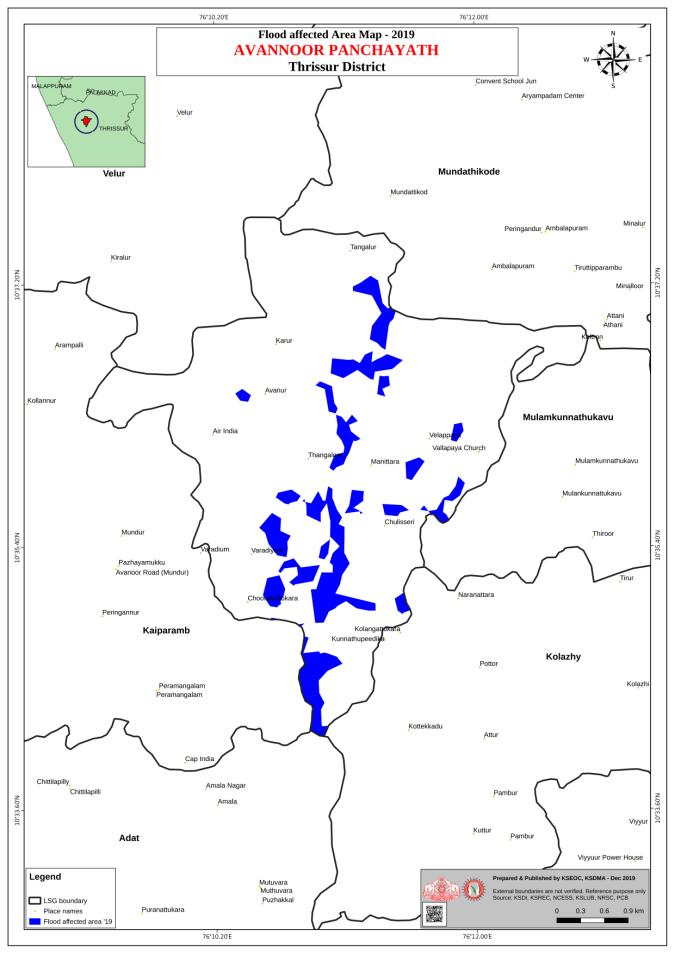 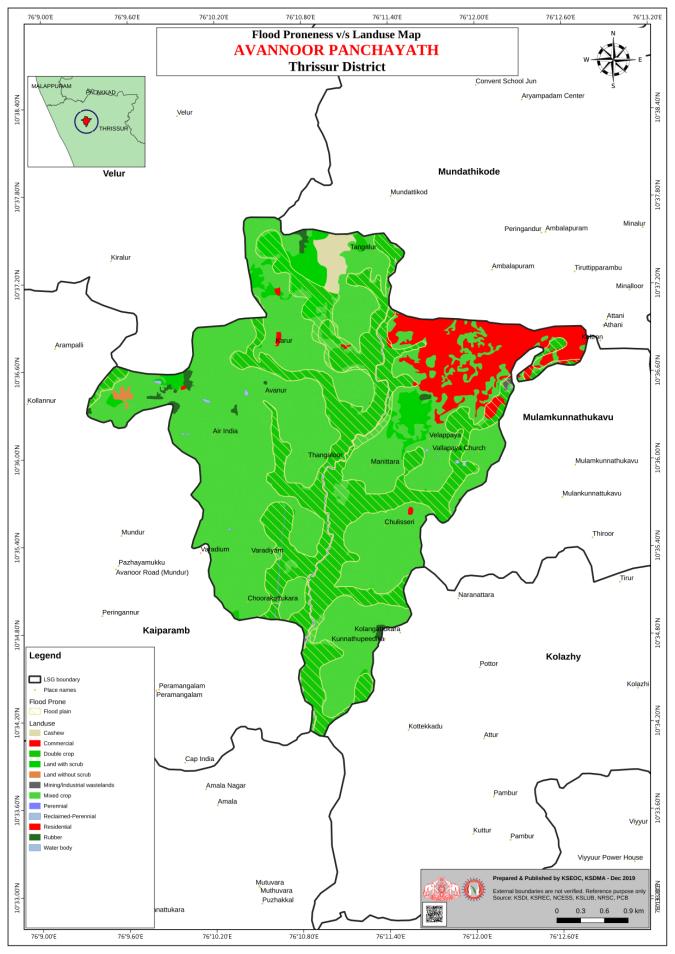 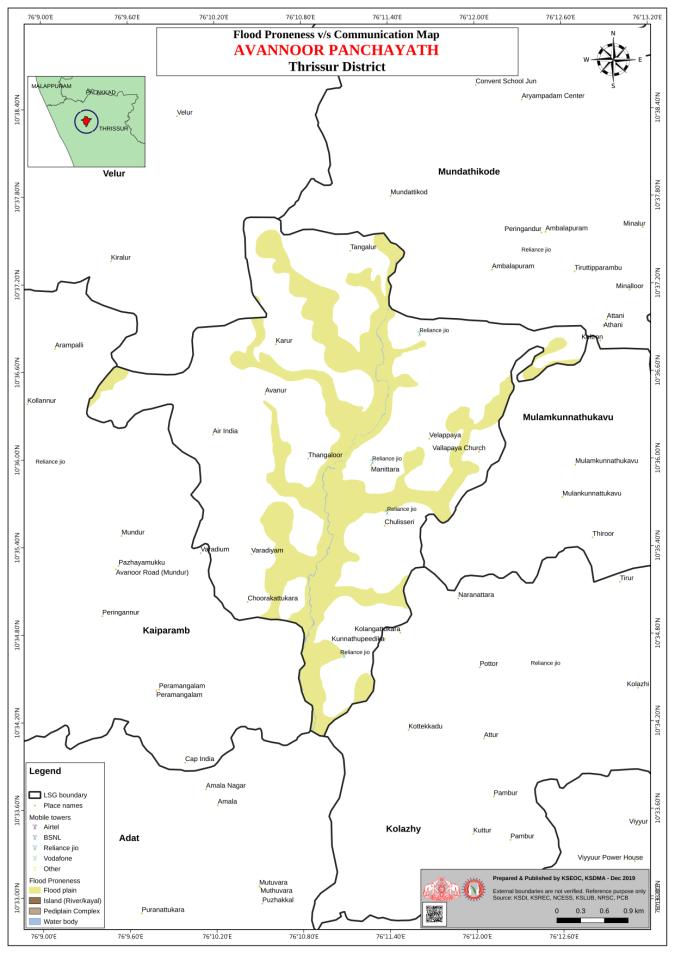 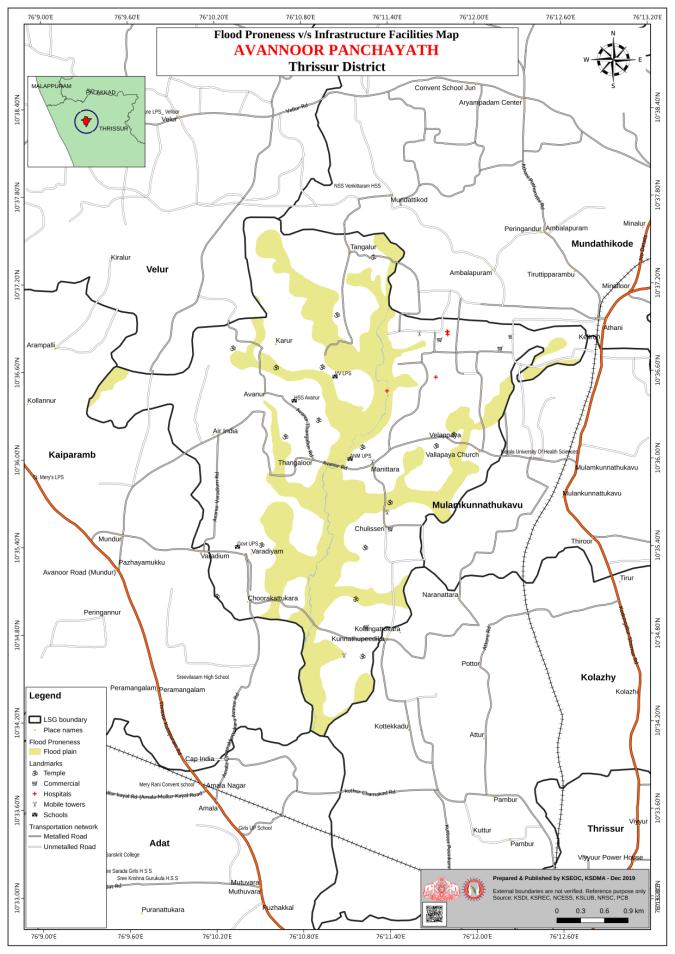 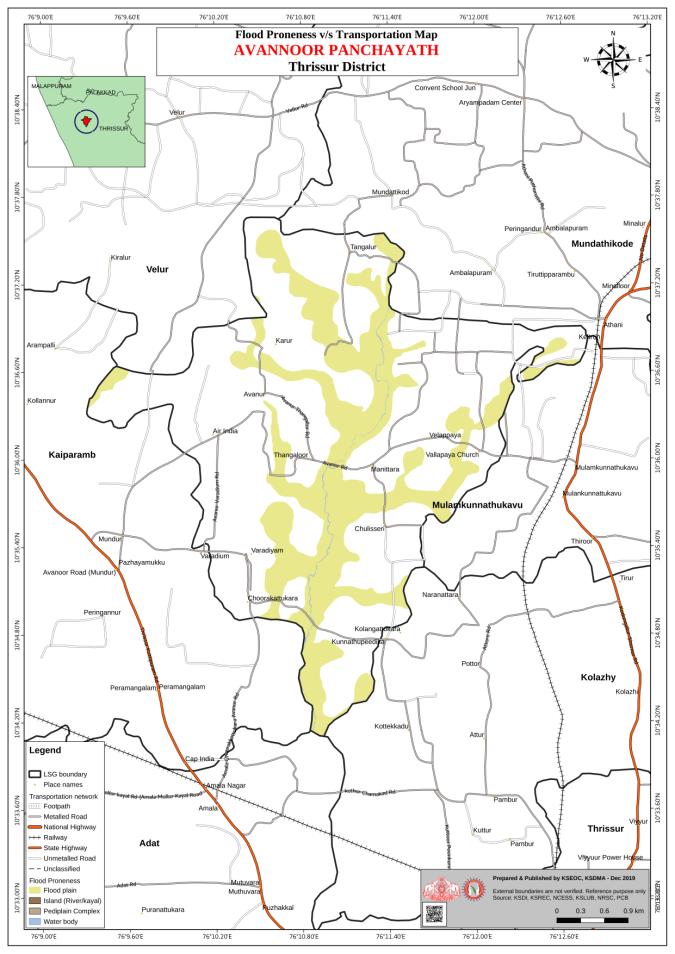 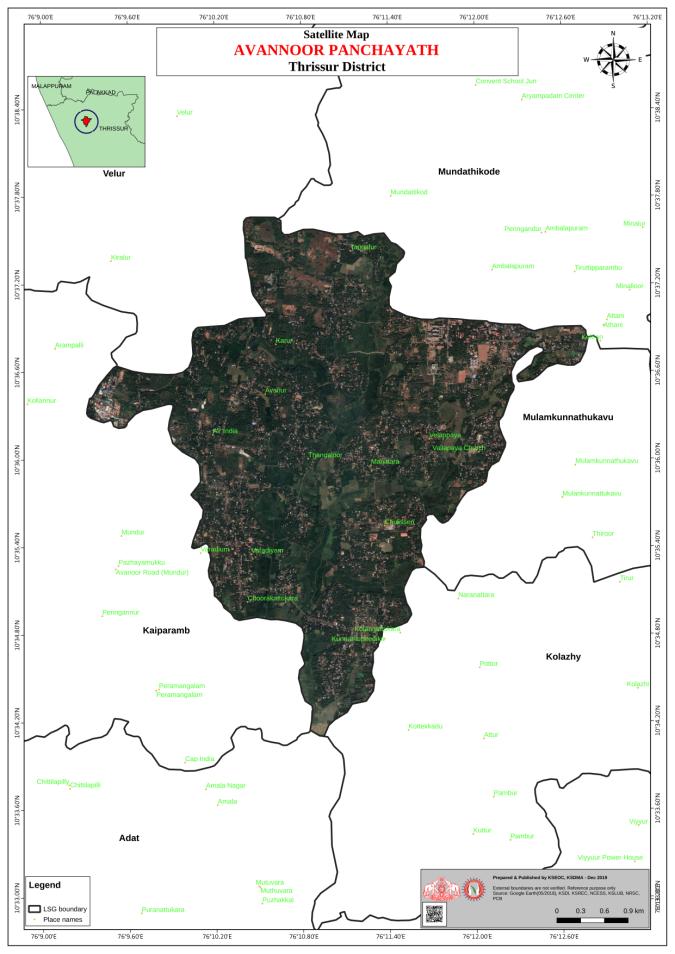 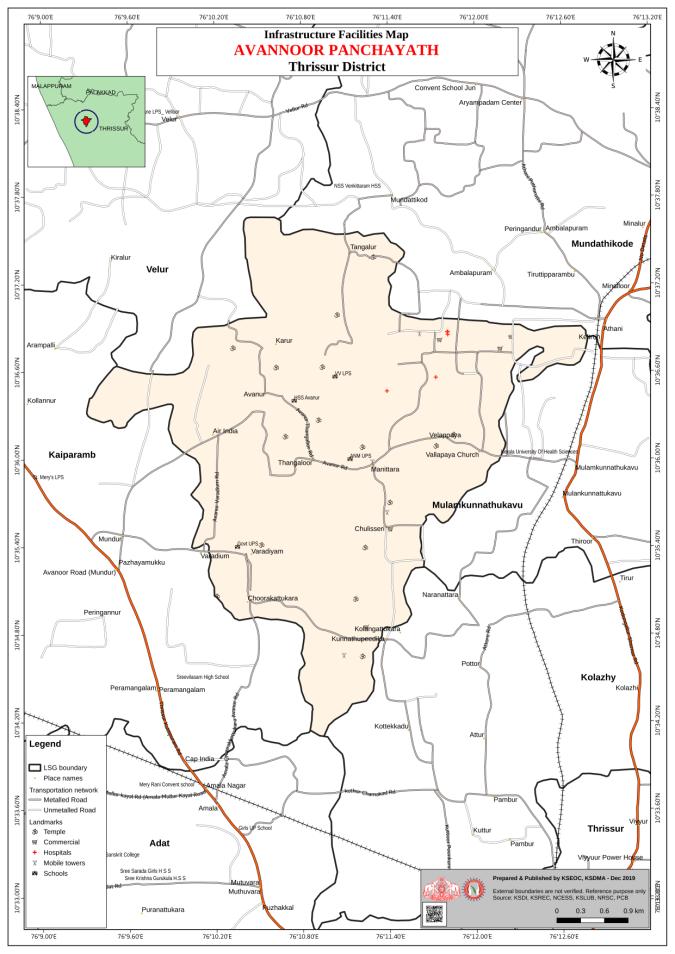 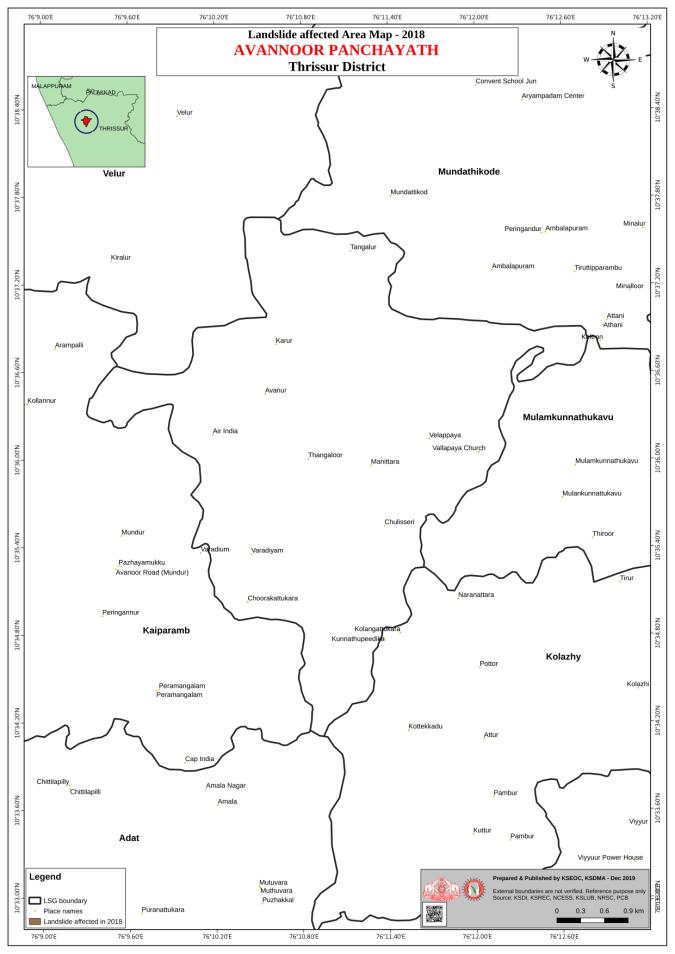 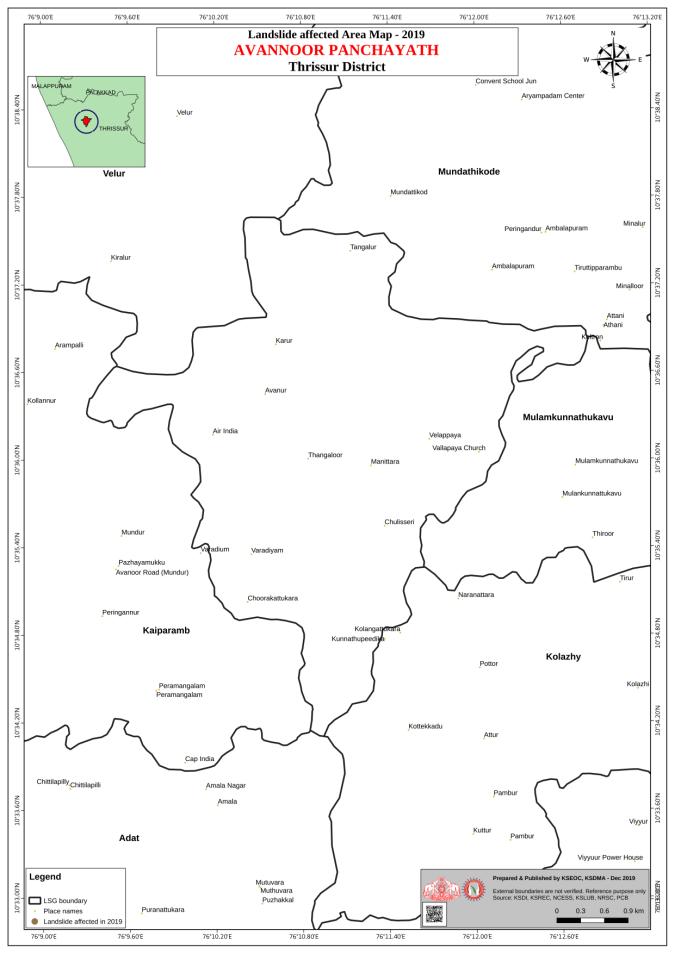 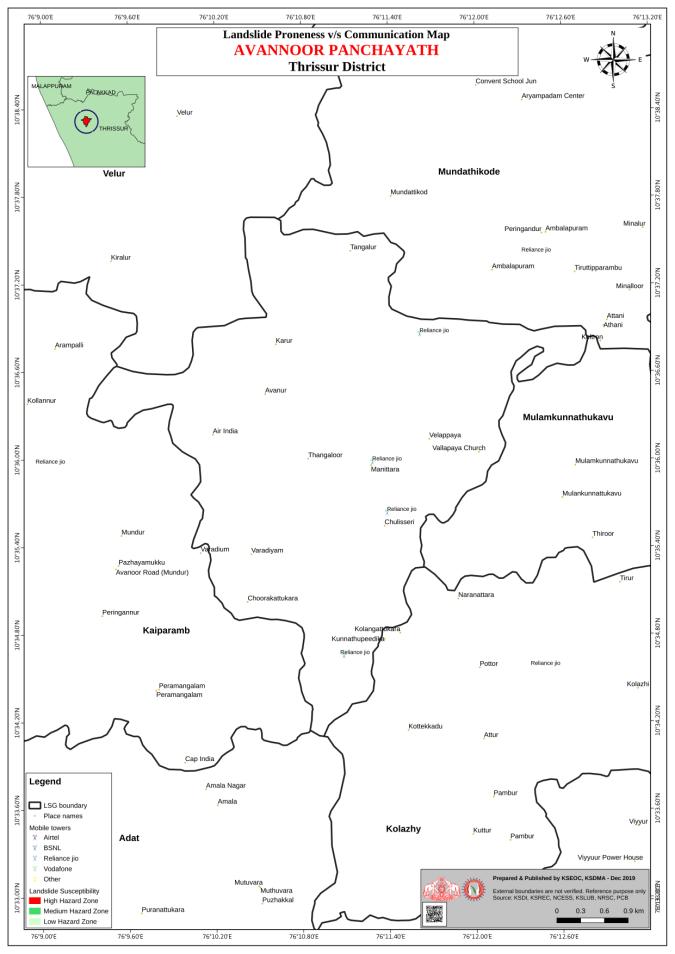 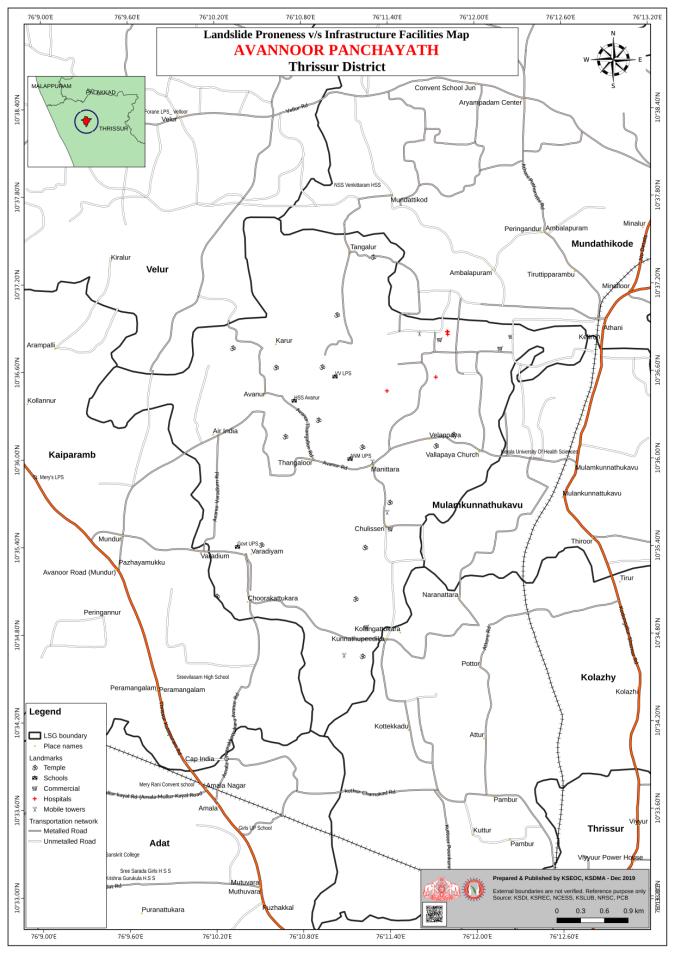 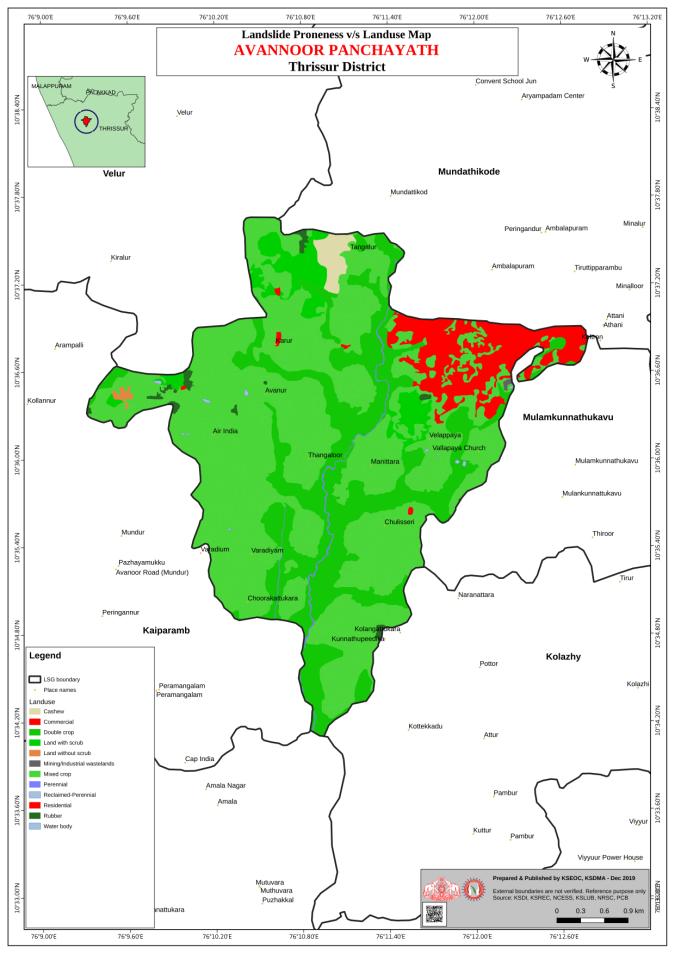 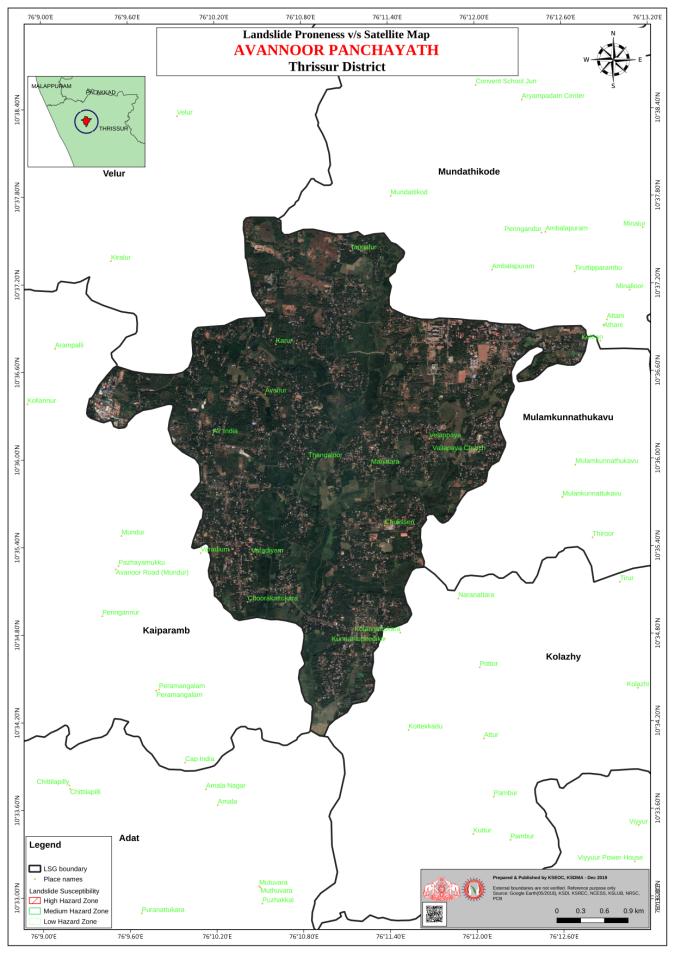 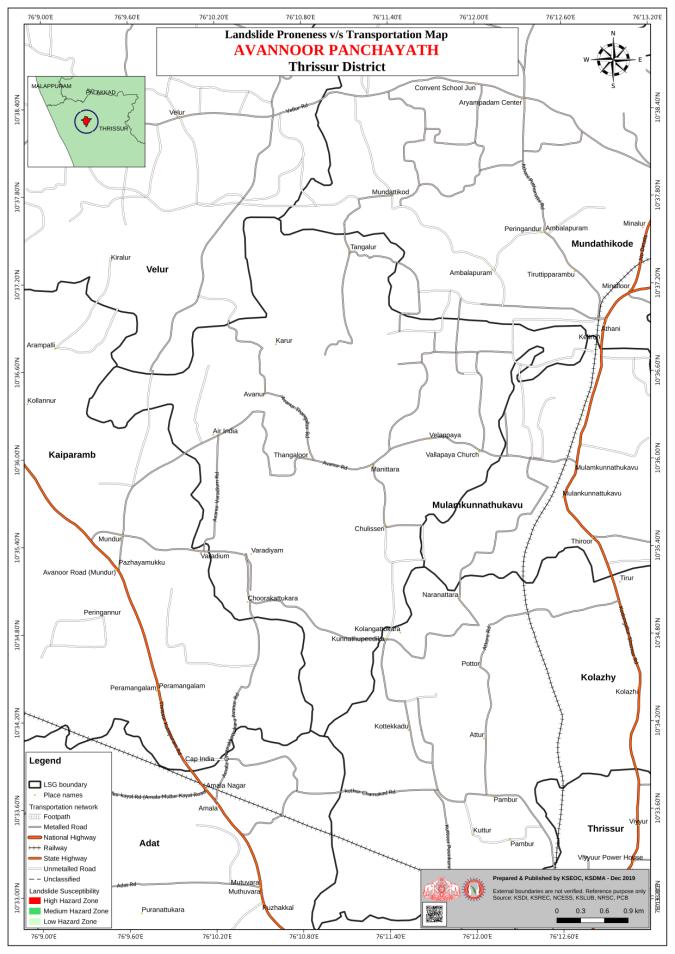 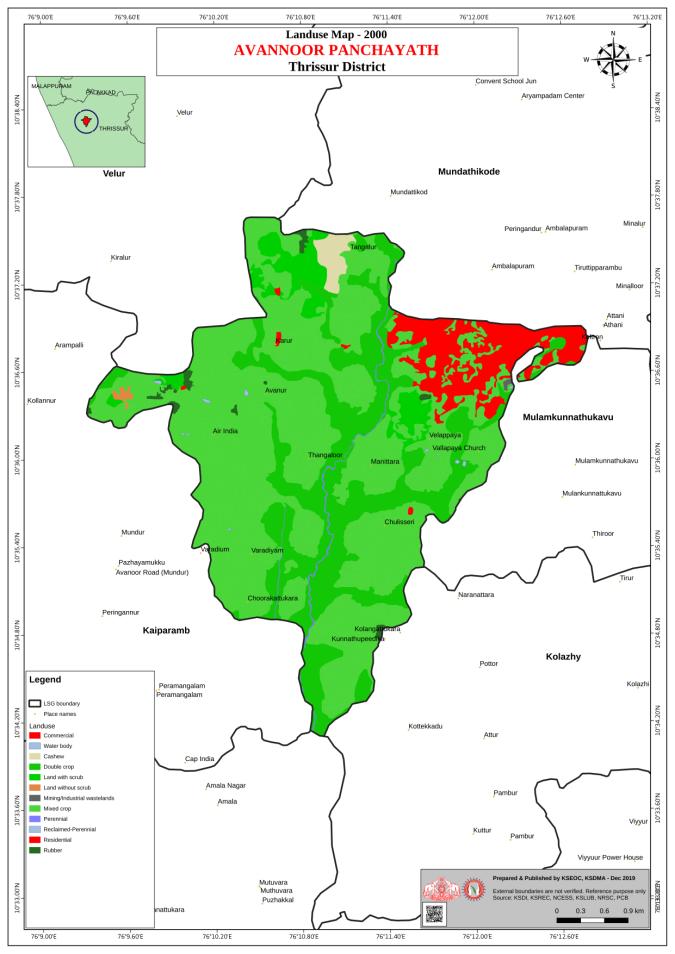 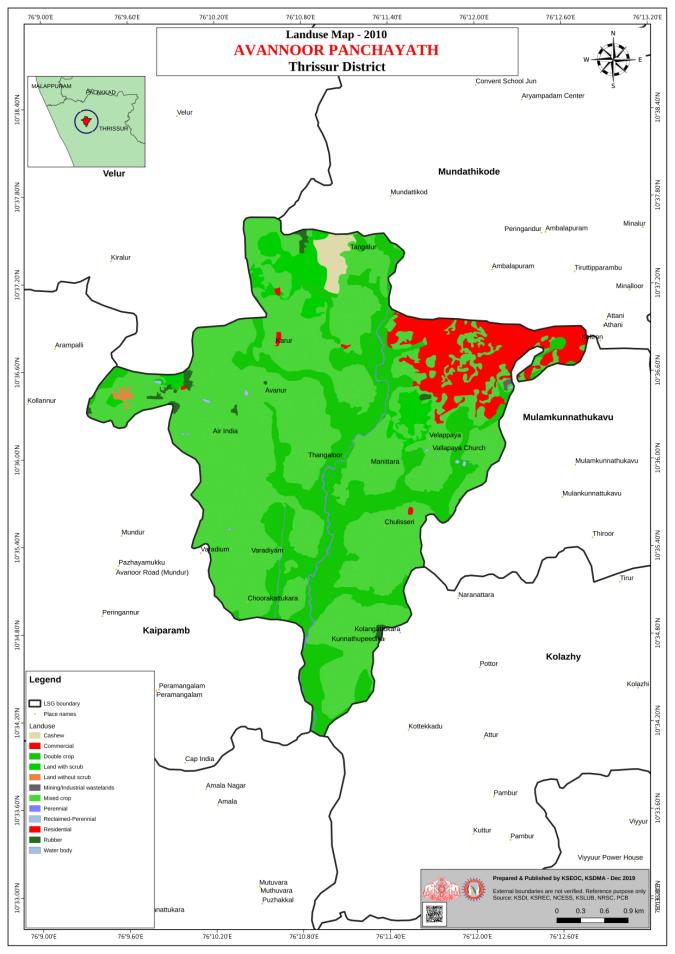 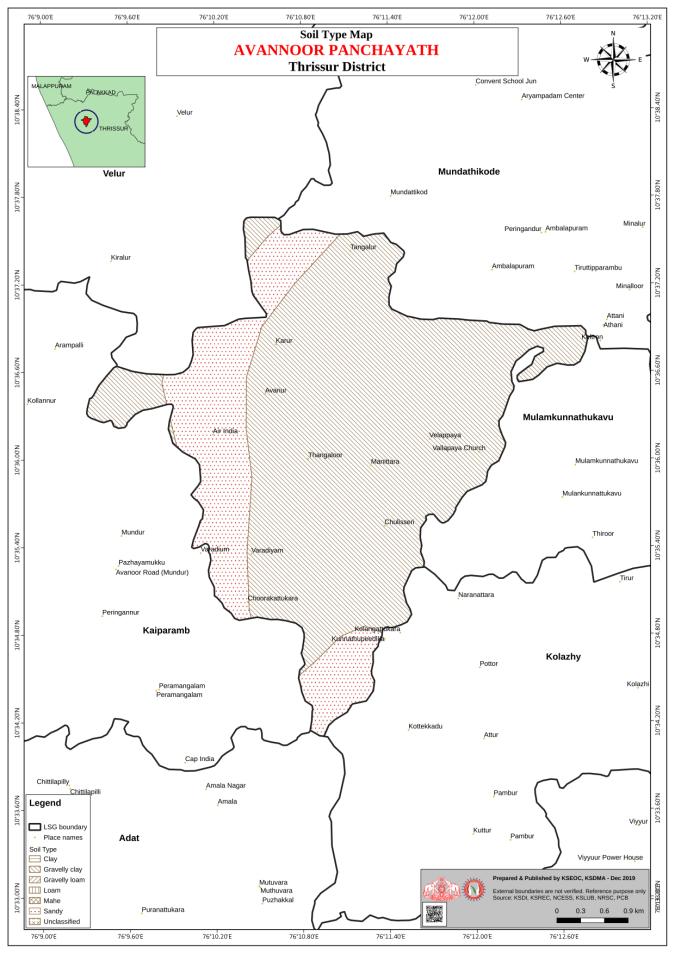 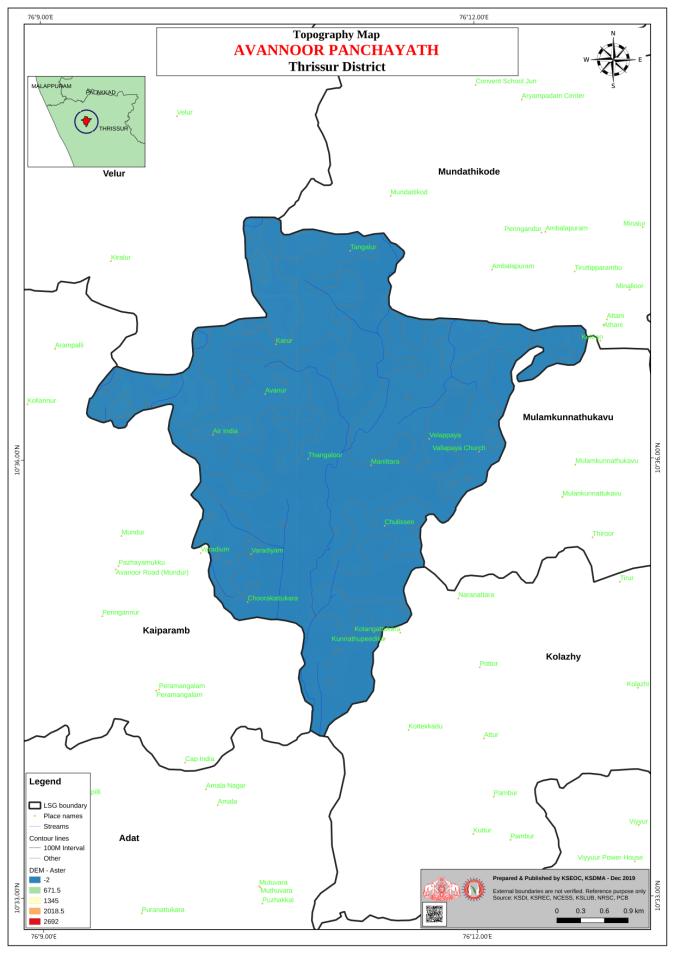 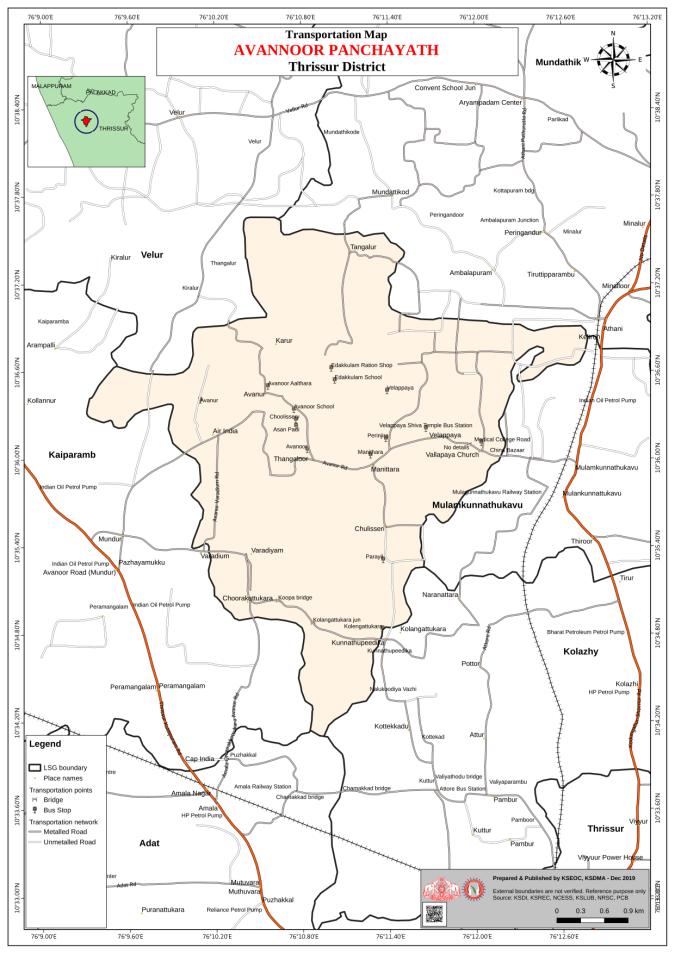 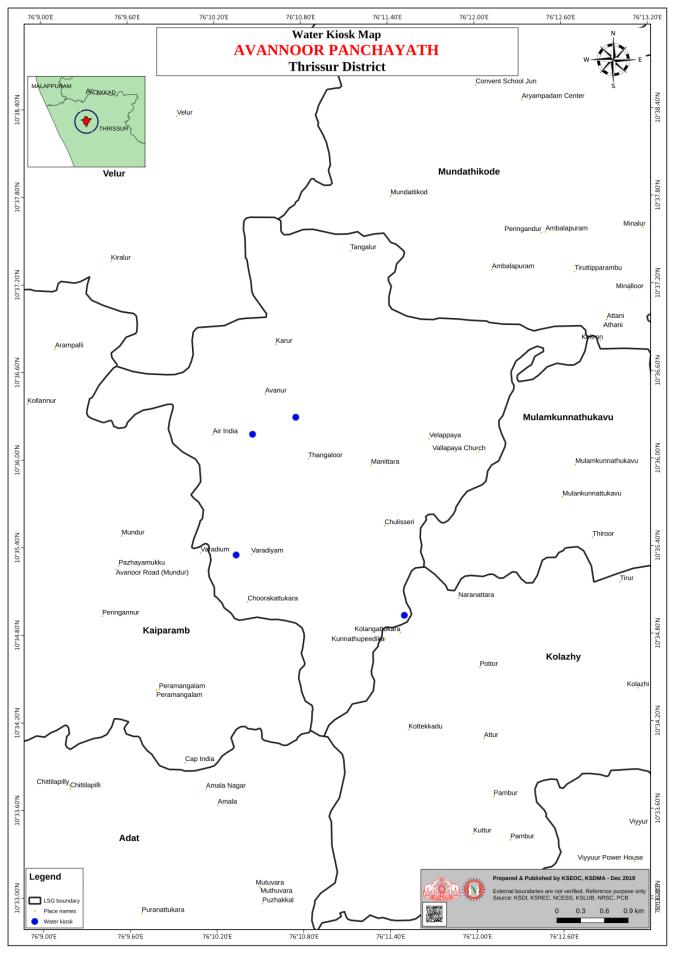 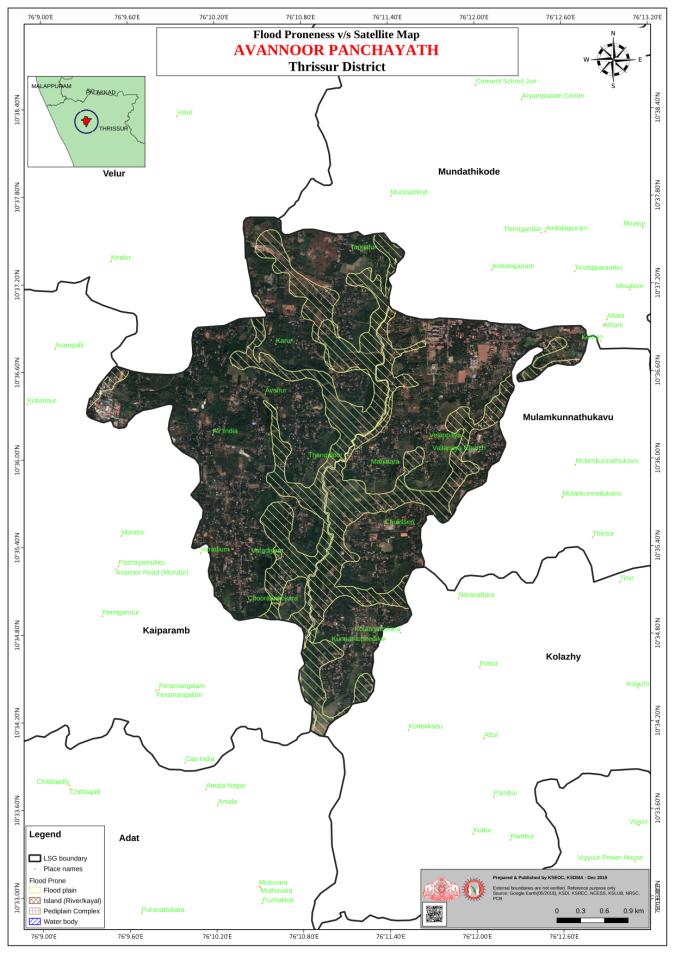 Gram Sabha in session
49
2/24/2020
Structure of DM Plan
50
2/24/2020
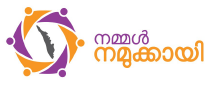 CHAPTER -1
General Information
Information about LSG
Revenue villages
Population statistics
Number of wards
Major occupation
Altitudes and latitudes
51
2/24/2020
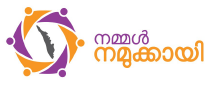 CHAPTER -2
Disaster Proneness and Analysis
Disaster prone areas 
With the help of maps provided by KSDMA and data collected
52
2/24/2020
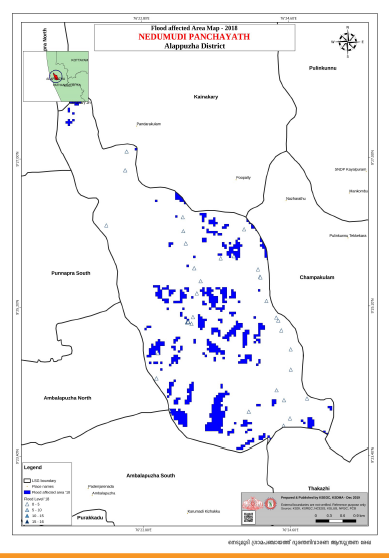 Maps
Flood prone areas
53
2/24/2020
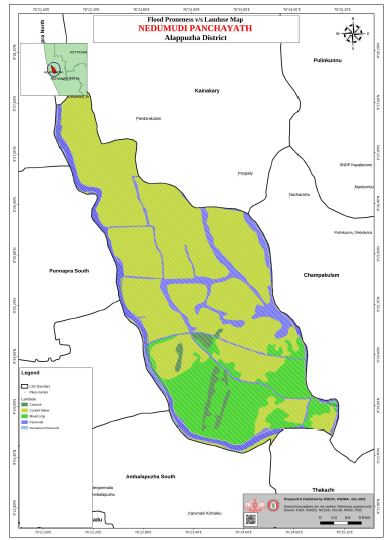 Flood Proneness and Land Use
54
2/24/2020
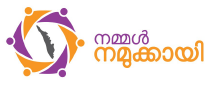 CHAPTER -3
Disaster Response Plan
Details about the teams to be formed for the coordination during the time of disaster.
55
2/24/2020
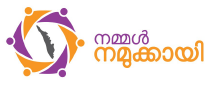 Key factors to be considered while preparation, mitigation and social empowerment activities
CHAPTER -4
Preparation, Mitigation and social empowerment
56
2/24/2020
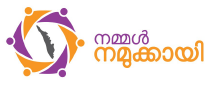 Resources and tools to be made available during emergency situations. 
Skilled and unskilled human resources
Tools needed during emergency response time.
CHAPTER -5
Capabilities and Resources
57
2/24/2020
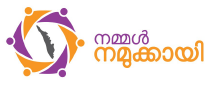 Projects to support disaster Management
Mitigation
Adaptation
Suggestions to others and tiers
CHAPTER -6
Climate change adaptation, Disaster reduction and Project suggestions
58
2/24/2020
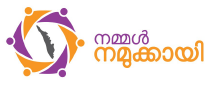 Names, addresses, mobile number details of the authorities / agencies / individuals who can give support, guidance at the time of disaster
CHAPTER -7
Key Contacts including Phone Numbers
59
2/24/2020
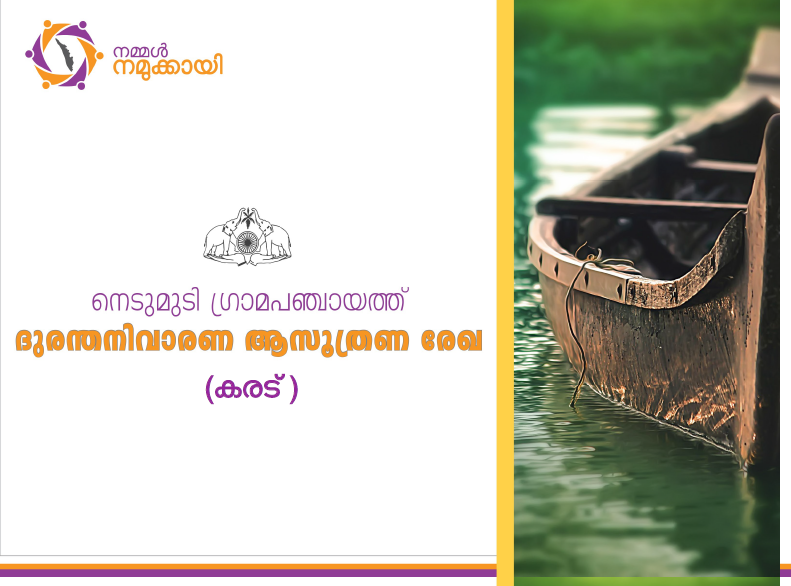 Nedumudi GP DM Plan.pdf
Disaster Management plan prepared by Nedumudi GP in Alappuzha District
60
2/24/2020
61
2/24/2020